Lipid metabolism
2016
Lívius Wunderlich
Lipids
Fats and oils
Hydrophobic feature
Energy storage, cell membrane,
some hormones, detergents, vitamins
Triglycerides, phospholipides, 
steroids, eikosanoids
Fatty acids
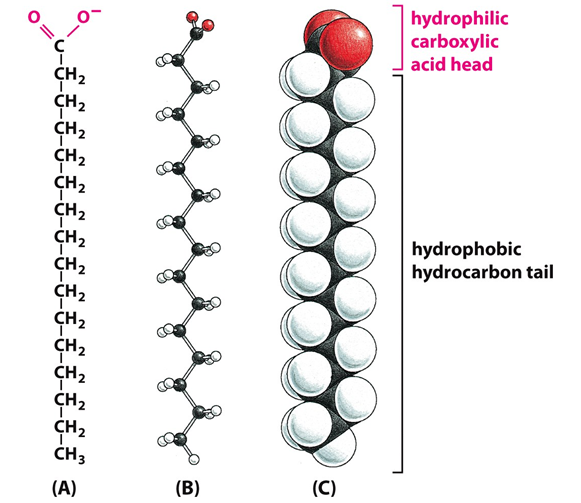 Most important fatty acids
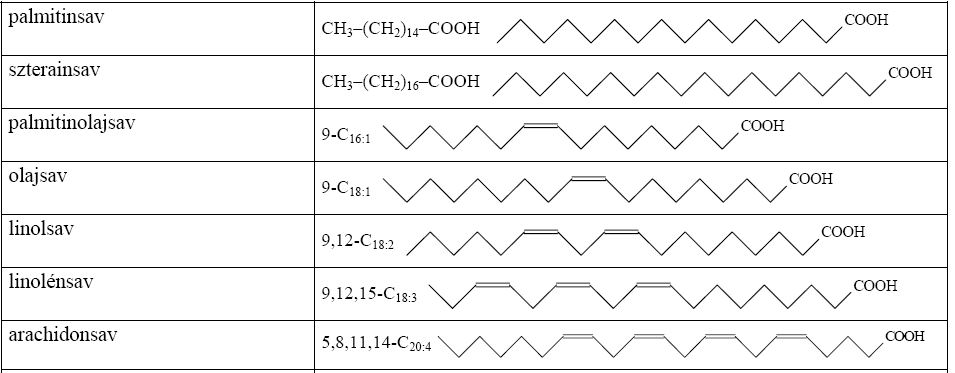 palmitic acid
stearic acid
palmitoleic acid
oleic acid
linolic acid
linoleic acid
arachidonic acid
Triglycerides, glycerophospholipides
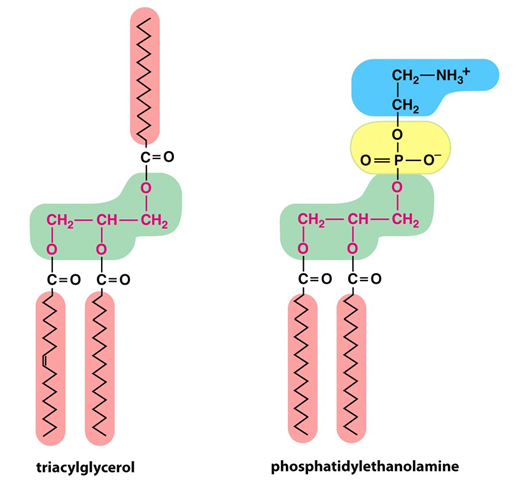 Triglyceride storage
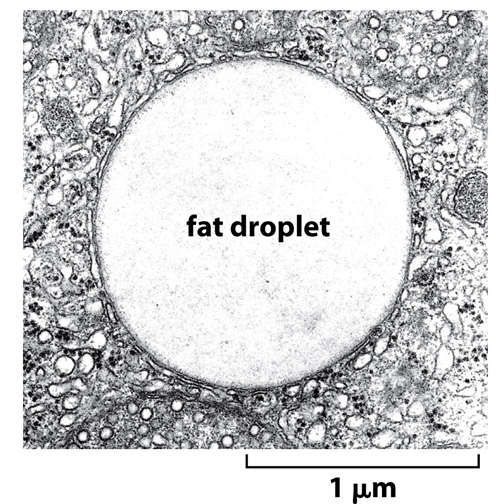 Phospholipide membrane
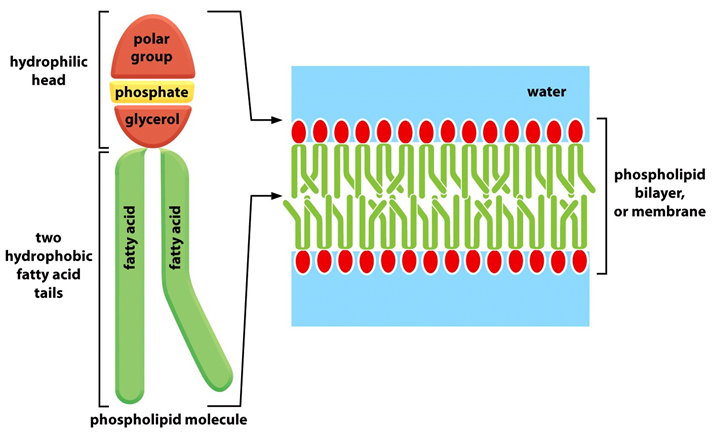 Phospholipide membrane
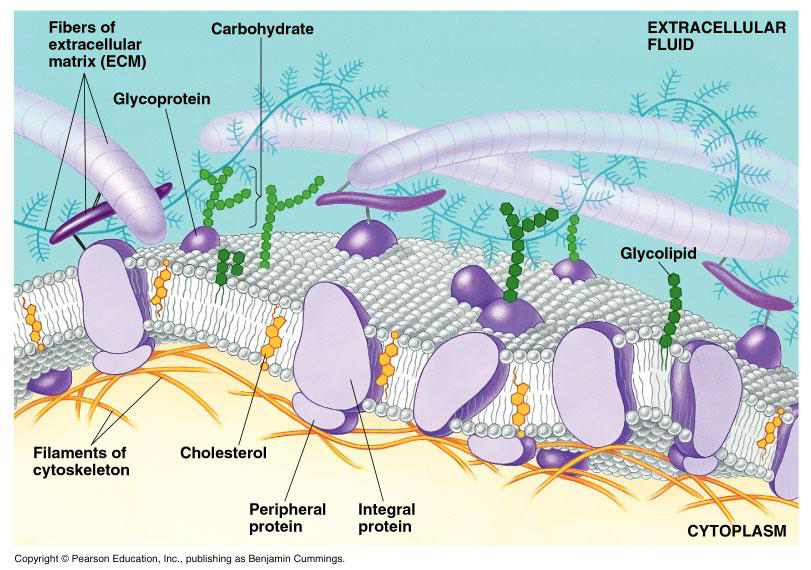 Unsaturated phospholipide configuration matters!
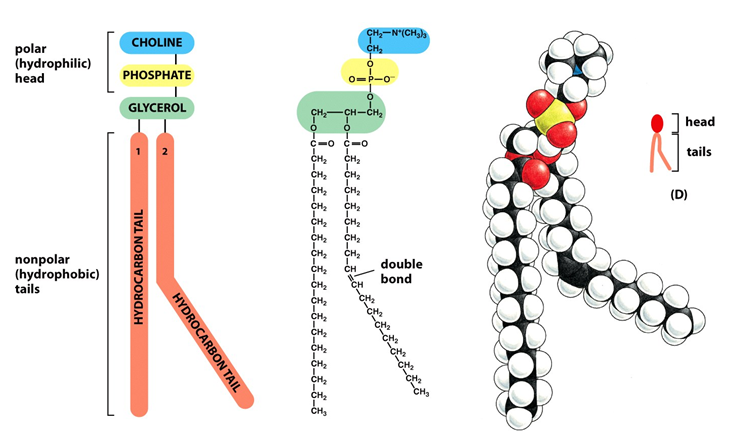 Some membrane components
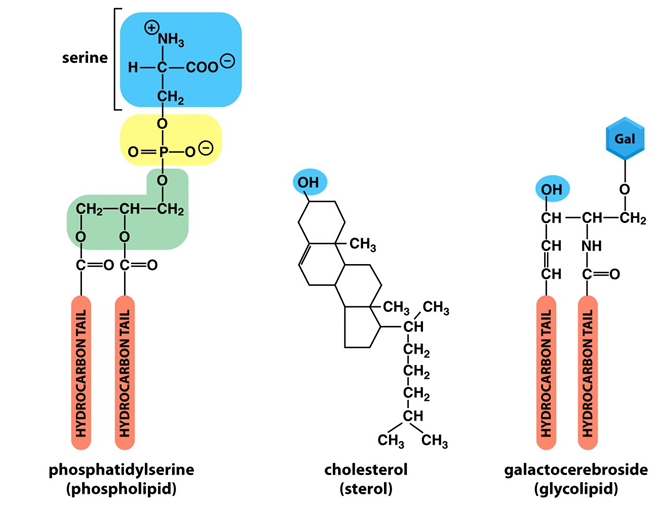 Digestion of lipids
Hydrolase enzymes
Lingual and gastric lipases work in the stomach:
Slow process
Intestinum: bile acids, colipases, 
pancreatic lipases activtaed by trypsin
Trigliceride-esterases, phospholipases
cholesterol-estarases
Resulting:
Free fatty acids, colesterol, monoacyl-glycerols
glycerol phosphatides
Structure of bile acids
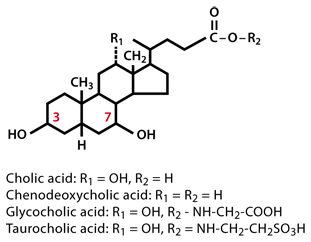 Enterohepatic circulation of bile acids
Liver
Primary bile acids
cca. 90 %
reabsorbed
Deconjugation and dehydroxy-
lation by bacteria
Gall
bladder
Secondary bile acids
Colon
cholesterol esterases
cholesterol
fatty acids
monoacyl-glicerides
pancreatic lipases
Phospholipases
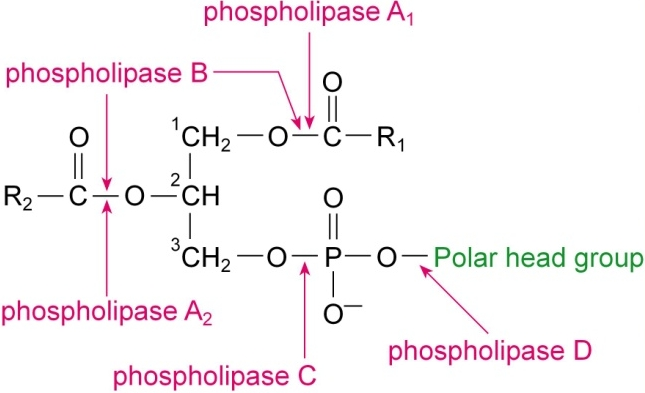 Th fate of digested lipids
Absorbtion of digested lipids to epithelial cells
Re-assembling most of them, resulting triglicerides,
phospholipides, cholesterin-esters
Non-reassembled fatty acids enter the blood vessels,
binding to serum albumin
Re-assembled lipids, free cholesterol and apoproteins
form lipoprotein micelles called nascent chylomicrons
Nascent chylimicrons enter the lymphatic system, then
the blood avoiding vena portae hepatis
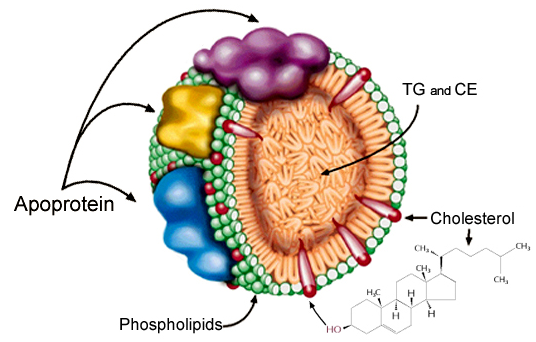 The chylomicron’s fate
liver
intestine
endocytosis
ApoE
receptor
Y
HDL
ApoC
ApoC, ApoE
nascent 
chylomícron
chylomicron 
remnant
ApoE
mature
chylomicron
ApoC
ApoE
ApoC
capillary
Y
adipose tissue
striped muscle,
heart muscle
LPL
fatty acids
The fate of VLDL
liver
endocytosis
VLDL
ApoE
receptor
Y
peripheral
tissues
ApoB100
ApoB100
receptor
hepatic lipase
ApoE
Y
Y
endocytosys
HDL
fatty acids
ApoC, ApoE
ACAT
ApoC
VLDL
LDL
IDL
ApoB100
ApoE
ApoE
ApoB100
ApoB100
ApoC
capillary
Y
LPL
fatty acids
adipose tissue
striped muscle,
heart muscle
The roles of HDL
liver
endocytosis
nascent
HDL
fatty acids
intestine
cholesterol
peripheral
tissues
triglicerides
VLDL
ApoC, ApoE, 
cholesterol-esters
HDL
LCAT
cholesterol
phospholipids
ApoC
ApoE
chylomicron
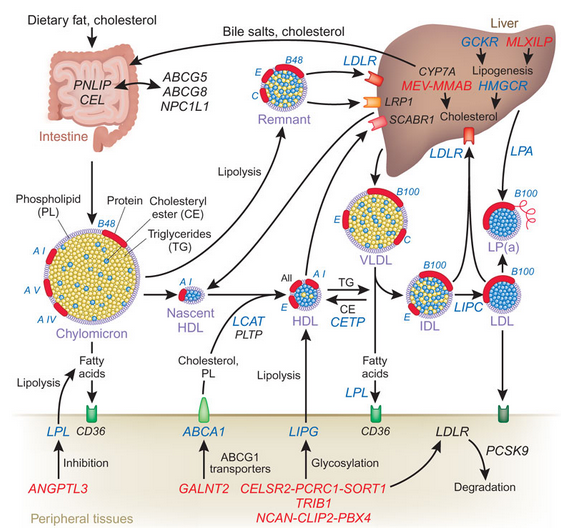 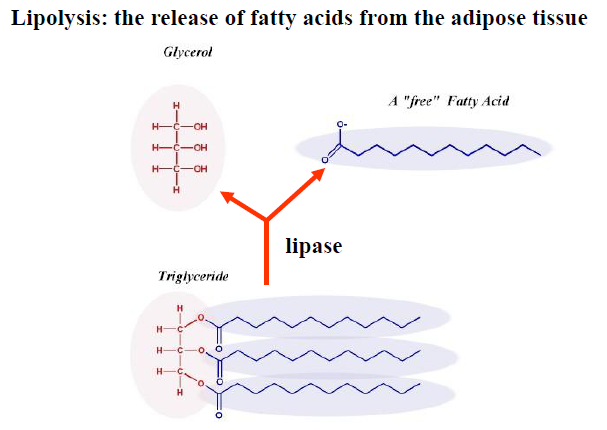 The mobilisation of lipid storages
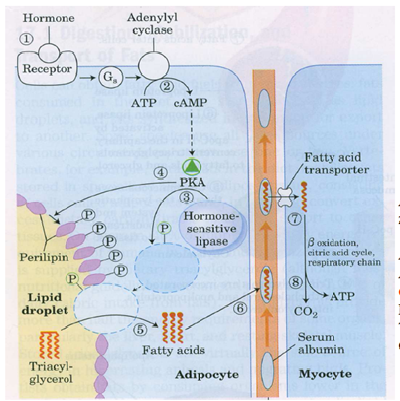 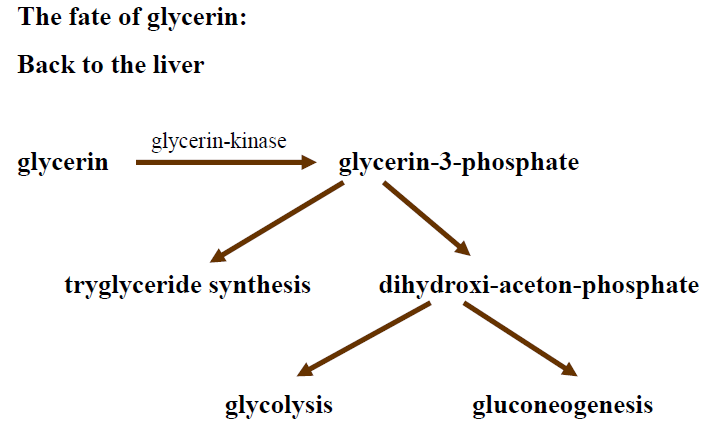 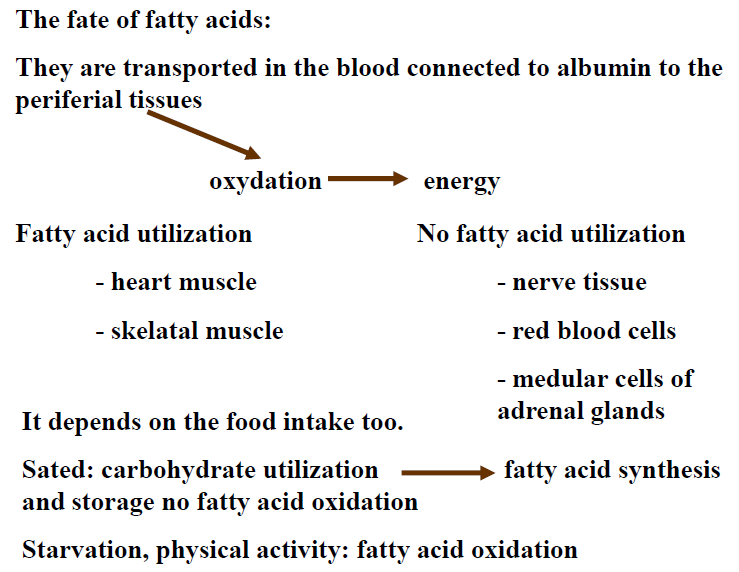 Activating of fatty acids
+
+
H2O
ATP
+
AMP
+
+
2 Pi
Transport to the mitochondrion
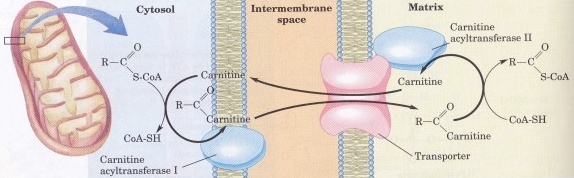 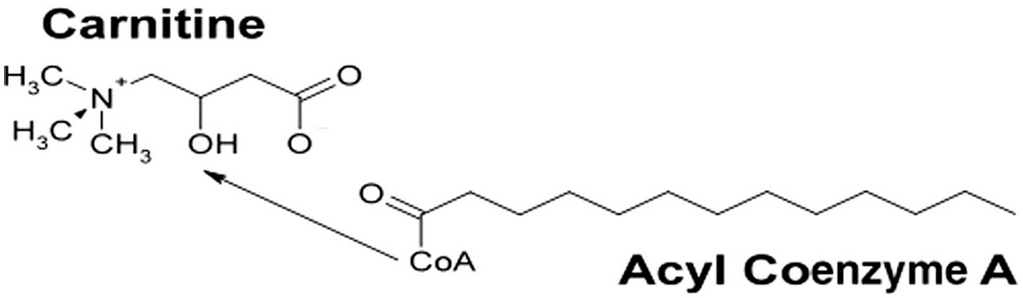 β-oxydation
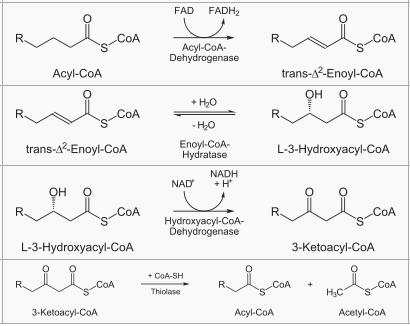 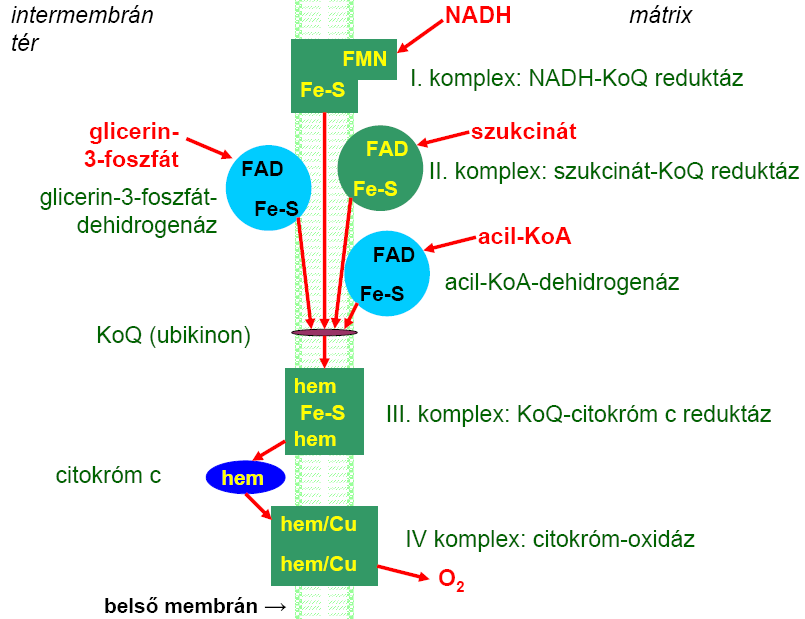 Energy-balance of  β-oxydation
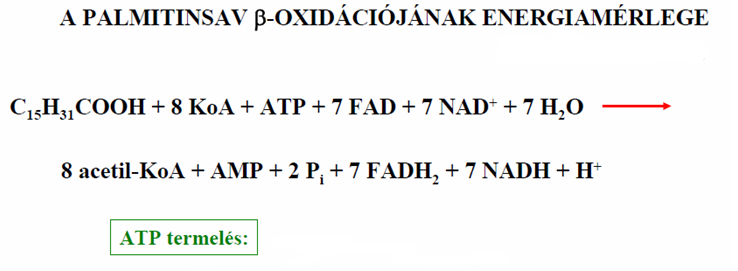 ATP production:
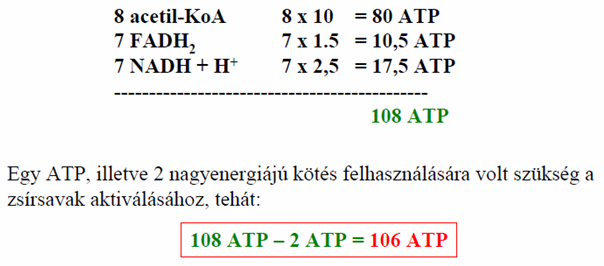 Since the energy of  2 ATPs were used for activation:
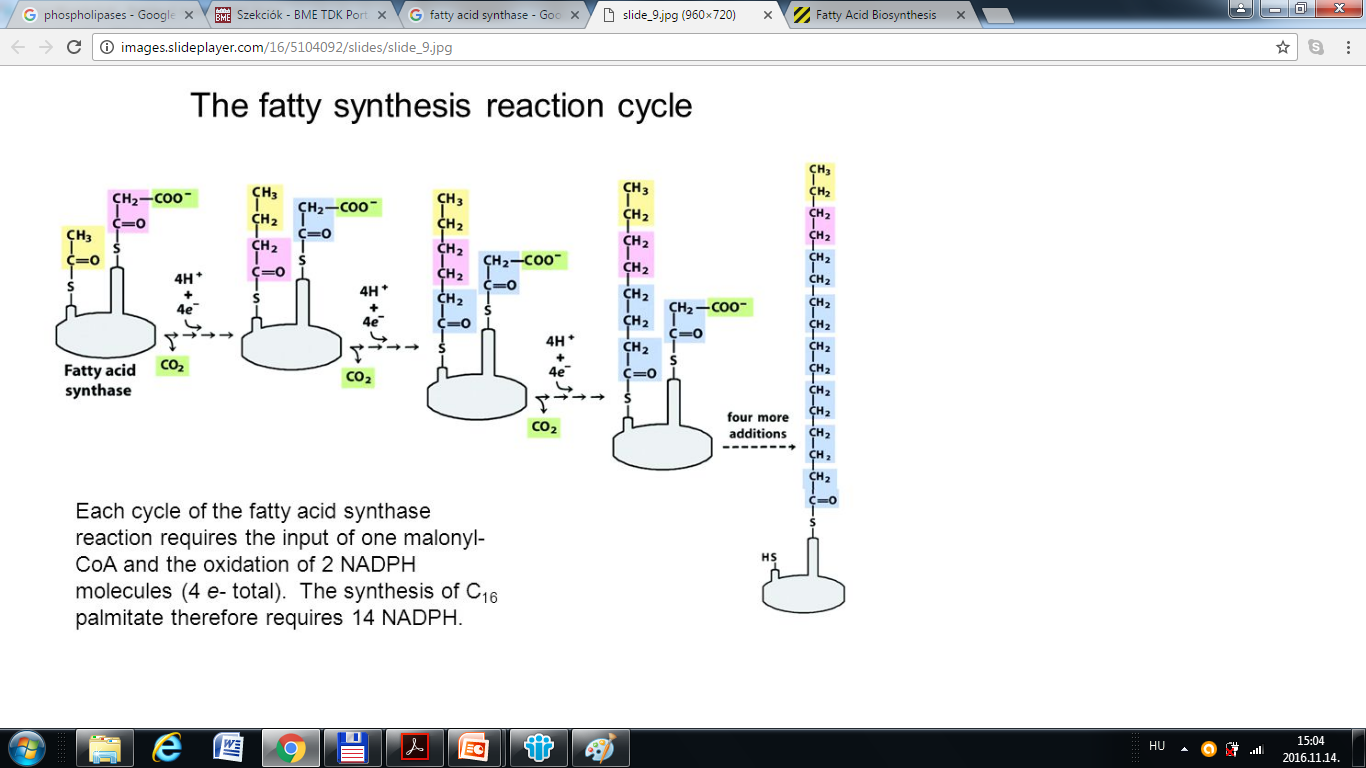 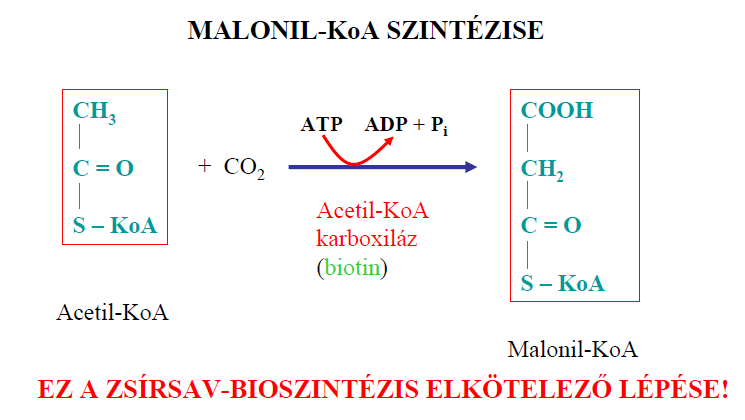 Fatty acid sythesis: producing malonyl-Coa
Acetyl-Coa
carboxylase
acetyl-Coa
malonyl-Coa
This is the engaging step of fatty acid synthesis!
A zsírsav szintáz felépítése, működése
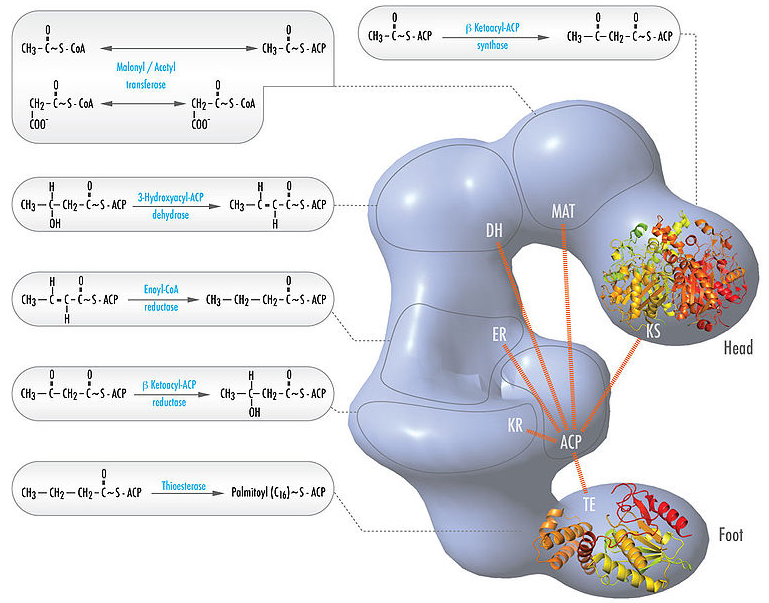 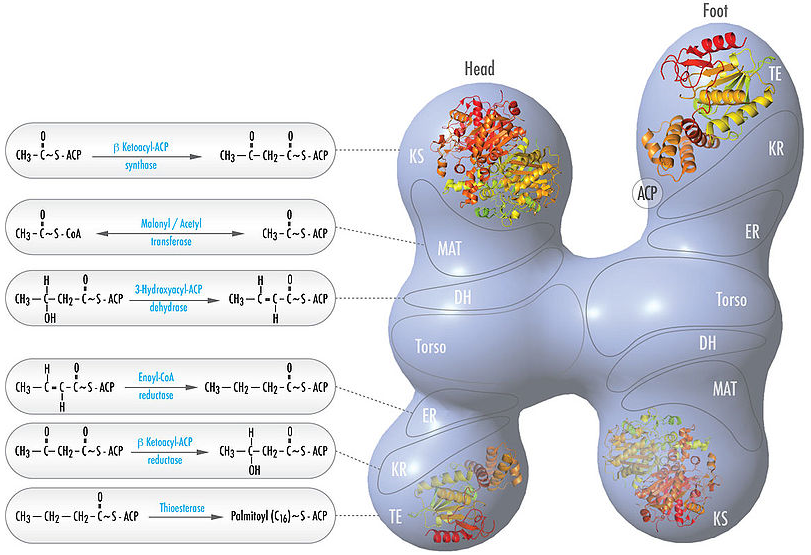 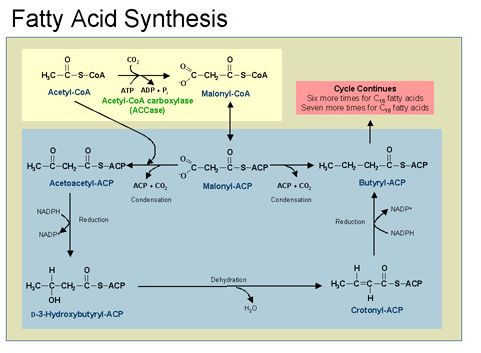